Акселератор 2.0 Пензенского государственного университета
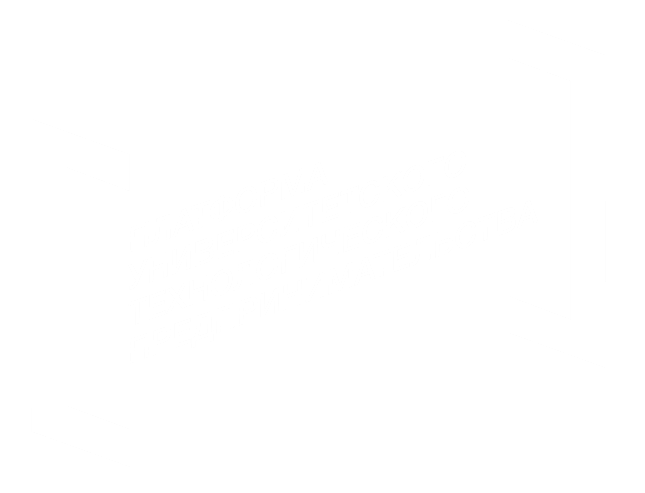 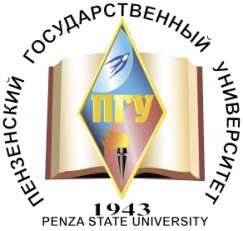 Разработка мобильного приложения в индустрии красоты
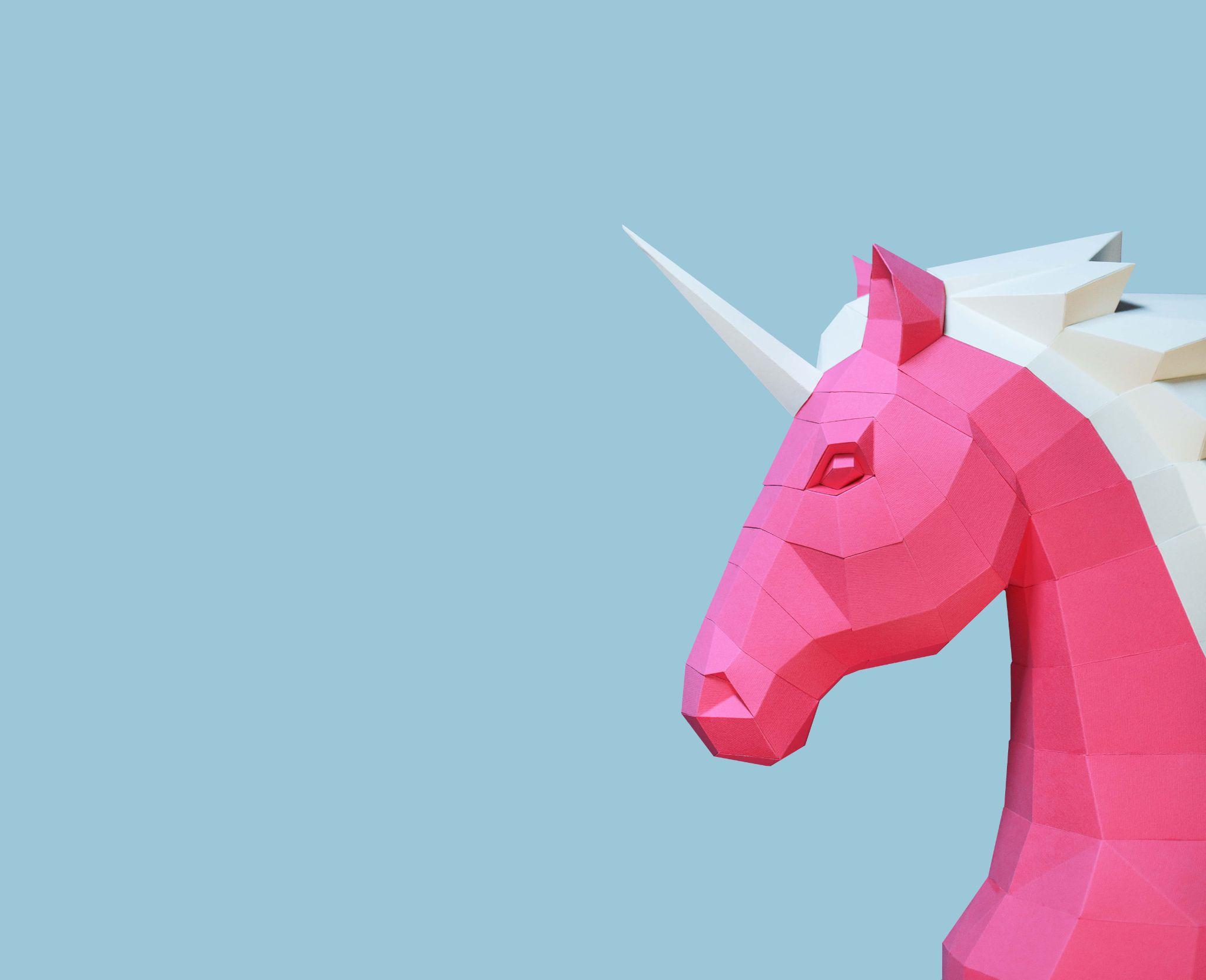 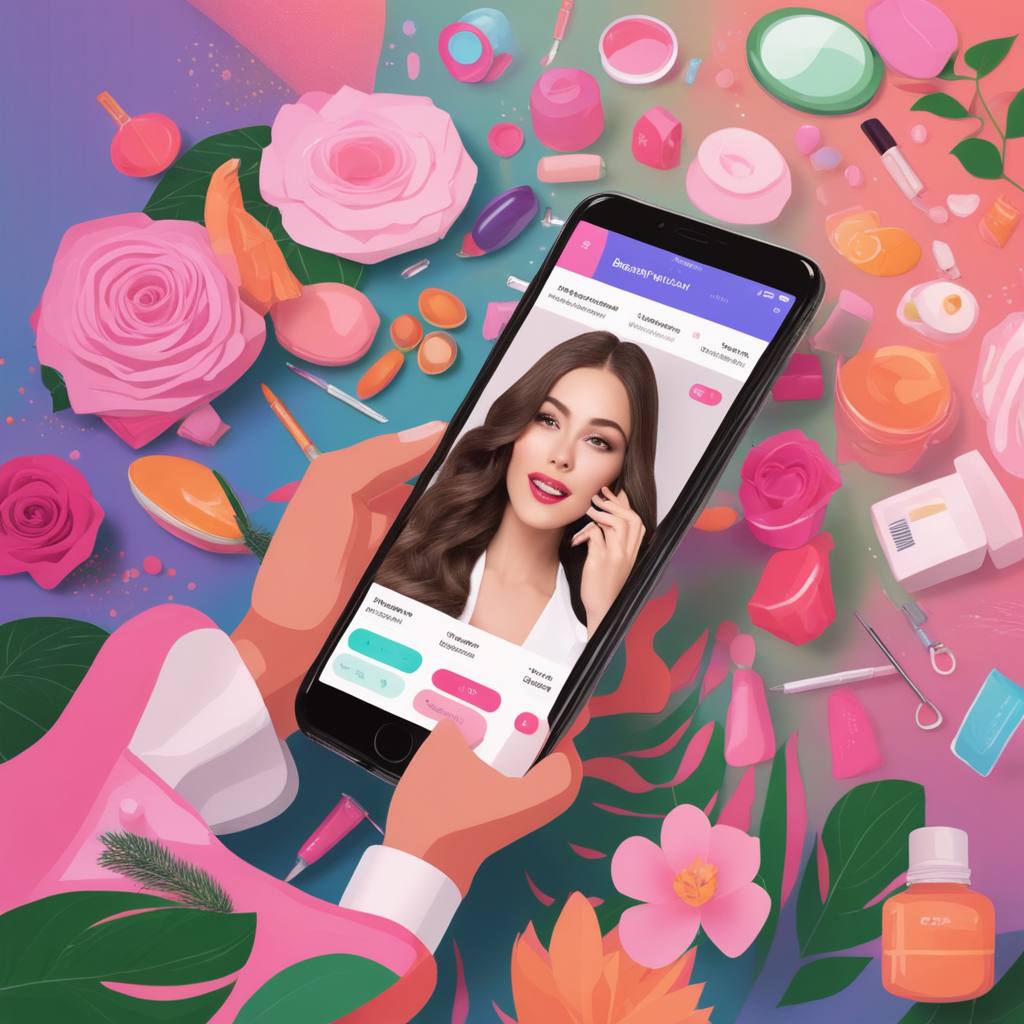 1